Istraživanje o zadovoljstvu učinkovitošću korištenja IKT-A u nastavi - učitelji
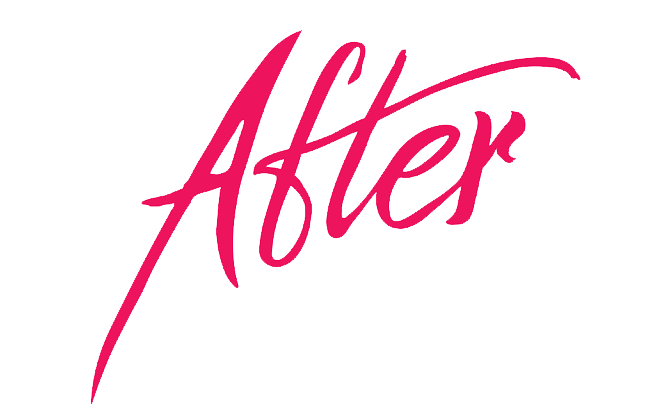 Erasmus + projekt OŠ “Slatine”
Prezentaciju pripremila: Tea Radić, knjižničarka
Slatine, veljača, 2020.
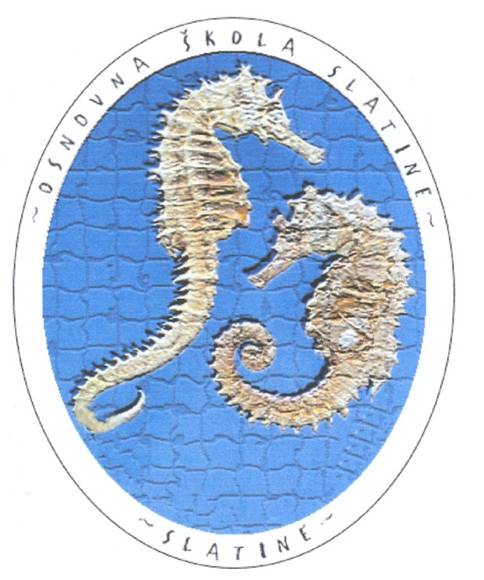 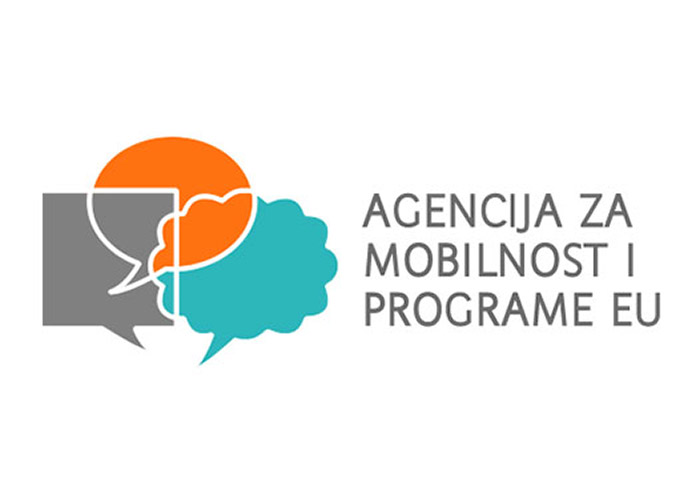 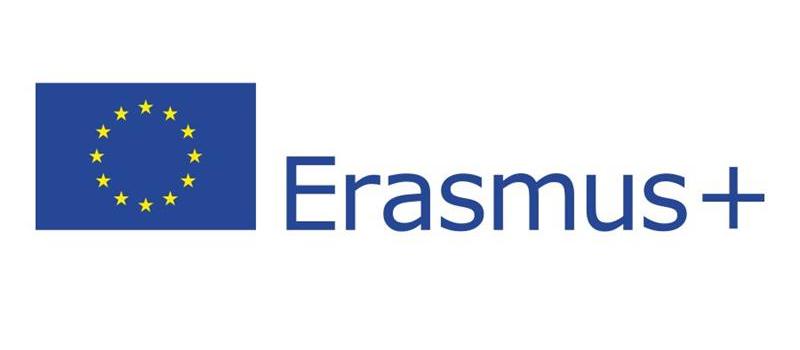 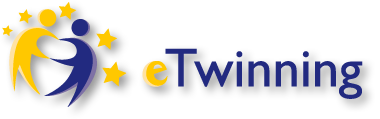 Istraživanje je izrađeno za potrebe mjerenja učinka Erasmu + projekta. Izrađeni anketni upitnik je važan evaluacijski element. Ispitivanje se provodi na početku i na kraju projekta. Anketnim upitnikom se ispituje zadovoljstvo učitelja i učenika OŠ “Slatine” učinkovitošću korištenja IKT-a u nastavi. 
Ispitivanje je anonimno. Ispitanici na postavljene tvrdnje odgovaraju zaokruživanjem odgovarajućeg broja koji najvjerodostojnije označava njihov stav prema tvrdnji.
erasmu + projekt oš “slatine”inovativni pristupi poučavanju i učenju – suvremene metode i ikt u kreativnoj učionici 21 stoljeća.
Rezultati ankete za učitelje
Skraćeni prikaz
Tvrdnja br. 1. Uvođenje IKT-a u nastavni plan i program je neophodno.
Tvrdnja br. 5. Vlastito stručno usavršavanje iz IKT-a smatram zadovoljavajućim.
Tvrdnja br. 7. Moja škola mi pruža mogućnost takve edukacije.
Tvrdnja br. 10. Informatička oprema je zadovoljavajuća i dostupna nastavnicima i učenicima.
Tvrdnja br. 11. Učionica u kojoj radim je opremljena sa svim pomagalima neophodnim za primjenu IKT-a u nastavi.
Tvrdnja br. 6. Spreman/na sam na dodatnu edukaciju o IKT-u.

Tvrdnja br.17. Spreman/na sam se educirati i napredovati kako bi se učenici što uspješnije prilagodili rješavanju zadataka u nastavi korištenjem IKT-a.
19. Koje od navedenih portala i koliko često koristite u nastavi?
21. Koliko često u nastavi koristite ostale sadržaje s interneta?
22. Koliko često u nastavi koristite:
Analiza rezultata
Usporedba mjerenja na početku i na kraju projekta Inovativni pristup podučavanju i učenju – suvremene metode i IKT u kreativnoj učionici 21. stoljeća
Slatine, veljača 2020.
Usporedba rezultata ankete za učitelje
Usporedbom razmišljanja učitelja iznesenih u anketama na početku i na kraju Erasmus + projekta izdavjamo:
  Povećao se broj učitelja koji smatraju da je uvođenje IKT-a u nastavni plan i program neophodno. Na početku projekta se u tom smislu izjasnilo 88% učitelja, a na kraju 94%.
  Povećao se broj učitelja koji su zadovoljni vlastitim stručnim usavršavanjem iz IKT-a sa šest na 10 ispitanika. Paralelno s tim povećao se i broj učitelja koji smatraju da im vlastita škola pruža mogućnost takve edukacije. Sada se 85% učitelja u potpunosti slaže da je spremno na dodatnu edukaciju o IKT-u, dok se 5% uglavnom slaže da je spremno.
  Kumulativno gledano, čak 96% ispitanika se slaže da su spremni educirati se i napredovati kako bi se učenici što uspješnije prilagodili rješavanju zadataka u nastavi korištenjem IKT-a.
Usporedba rezultata ankete za učitelje
U svezi s učestalosti korištenja pojedinih mrežnih portala i IKT alata u nastavi izdvojili bi:
  Postoji vidljiv skok u korištenju Školskog portala, Portala za škole, Edutorija i mrežnih stranica Škole.
  Učitelji znatno češće koriste Google prvoditelj, Google tražilicu, pametne igre, web 2.0. i YouTube u nastavi.
  Porasla je u uporaba računalne opreme. Izdvaja se porast u korištenju tableta što je vjerojatno rezulatat uvođenja programa Škole za život, dok je poras korištenja računala i projektora odraz unapređenja tehničke opremljenosti škole od početka samog Erasmus + projekta, u odnosu na koji je škola sada bogatija za dvije pametne ploče.